Zemljopis Gacke Doline
Gdje je smještena  Gacka dolina?
Slavonija
Lika
Dalmacija
Točno
DALJE
Netočno
Točan odgovor je : Lika
Dalje
Koje je najveće vrilo
Tonković Vrilo
Klanac Vrilo
TOČNO
DALJE
NETOČNO
Točan odgovor je : Majerovo Vrilo
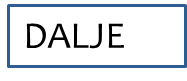 Koji je najveći grad u Gackoj Dolini?
Gospić
Senj
Otočac
Točno
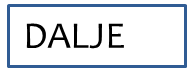 Netočno
Točan odgovor je: Otočac
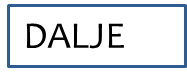 Koliko stanovnika ima Gacka dolina
12 tisuća stanovnika
3 tisuće stanovnika
10 tisuća stanovnika
Točno
Netočno
Točan odgovor je : 10 tisuća stanovnika
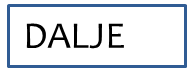 Koliko je  dugačka rijeka Gacka
30 km
25 km
62 km
Točno
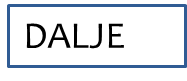 Netočno
Točan odgovor je: 62 km
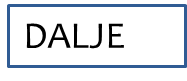 Kraj
Napravili Mateo Fajdetić i Denis Hajduković